CSCI 5922Neural Networks and Deep Learning:Representation
Mike Mozer
Department of Computer Science andInstitute of Cognitive ScienceUniversity of Colorado at Boulder
Representation
Definition?
a formalism for capturing certain key features of some other domain
E.g., a square



A representation makes certain domain information explicit (and easy to compute) and other information implicit (and difficult to compute)
[Speaker Notes: E.g., with pixel representation:
is it a closed shape?
what does the square look like when you rotate it 45 degrees around its center?
is it smaller or larger than some other shape (just look at the enclosing box)

with coordinate representation:
how many edges does it have?]
Representing An English Word
Localist or “one hot” encoding




Neutral representation
each item orthogonal to each other
no expected generalization from one item to another
favored by end-to-end deep learning folks
ABLE
AXLE
BOLT
[Speaker Notes: If you want to encode an input, like an English word, in the standard way
for deep learning, you [*] use a localist or one-hot encoding]
Representing An English Word
Distributed orthographic representation





Captures similarity of spelling patterns
natural generalization from word to similarly spelled words
ABLE
AXLE
WEAR
BOLT
GEAR
Representing An English Word
Distributed semantic representation




Captures similarity of meaning
ABLE
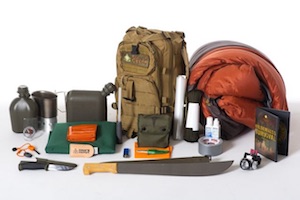 AXLE
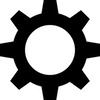 WEAR
GEAR
BOLT
[Speaker Notes: GEAR has 2 meanings

which sort of of representation is best? 

word2vec is a nice scheme for getting such distributed representations]
Using Statistics of Natural LanguageTo Discover Word RepresentationsUseful For Other Tasks
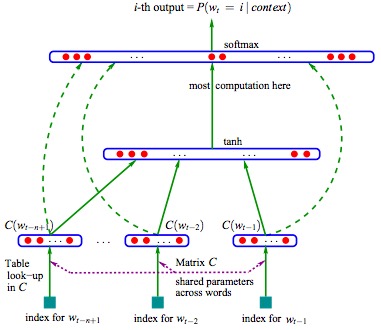 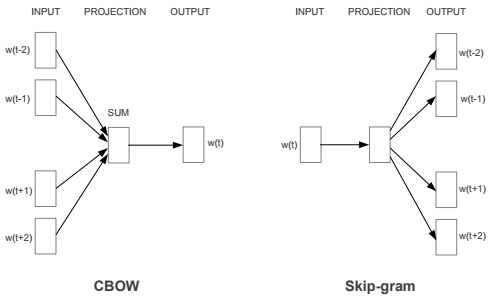 Neural Probabilistic Language Model
(Bengio, Ducharme, Vincent, 2003)
Word2Vec
(Mikolov, Chen, Corrado, Dean, 2013)
Uses unlabeled data to determine representations
[Speaker Notes: Do we need to worry about representation in the deep learning era??

Neural prob lang model:
- input is the s words leading up to word t, output is word t
Word2vec
- CBOW: input is a set of words before and after word t, output is word t
- skipgram: opposite direction

I'm betting that at the NLP tutorials, much talk of using word2vec representations as input to model.
Kind of a compromise between an end-to-end approach and using domain knowledge.

[*] uses unlabeled data to determine representations
and can be useful for semisupervised learning:
- large corpus of english text unlabeled
- use word2vec to discover distributed representations of words
apply distributed representations to supervised tasks with less data

So if you think of the unlabeled data as 'domain knowledge' this is a way of leveraging deep learning tis a way of combining domain knowledge (in the form of unlabeled data)]
Comparison of Representations
Local
Distributed
Neuron activated for only one concept
One neuron activated per concept
Neuron activated for many concepts
Many neurons activated per concept
Comparing Representations
Local
ABLE
Distributed
A/1, B/2, L/3, E/4
Semi-distributed or sparse
AB, BL, LE
How Many Concepts Can Be Represented Simultaneously?
Local
all of them
Distributed
one
binding problem
Semi-distributed
depends on similarity
ABLE, GEAR, WEAN

A/1, G/1, B/2, E/2, A/3, L/3, E/4, R/4
 
AB, AR, BL, EA, GE, LE
AN, AR, EA, GE, WE
How Many Neurons Are Required?
Local
many
Distributed
few
Semi-distributed
intermediate
one per word (~2000 four letter words)

one per letter per position (104)

one per letter pair (262 = 676)
Is Similarity Structure Captured?
Local
no: neutral representation
Distributed
yes: overlap, vector dot product, etc.
Semi-distributed
intermediate
ABLE
ABLE
ABLE
AXLE
AXLE
AXLE
WEAR
BOLT
BOLT
GEAR
WEAR
BOLT
GEAR
Does Representation Support Generalization?
1
2
Local
no
easy to build arbitrary mappings
Distributed
yes
similar patterns ⇒ similar consequences
generalization of learning
?
?
AT
A/1
AN
I/1
AM
T/2
IF
N/2
IT
M/2
IN
F/2
1
2
?
?
How Difficult Is It To Interpret Representation?
Local
easy
Distributed
hard
FINK .41LINK .45FIND .64

F/1 .48   I/2 .92   N/3 .62   K/4 .23L/1 .54                                   D/4 .95
Representing New Concepts
Local
need to add neurons
Distributed
need to specify a unique patternof activation across the existing neurons
LINE   LEFT   LIFT


L/1 I/2  N/3 E/4       E/2 F/3  T/4
Tensor Product Representation(Smolensky, 1990)
position
1
2
3
4
5
6
7
…
1
0
0
0
0
0
0
…
A
0
0
0
0
0
0
0
0
…
B
0
0
0
0
0
0
0
0
…
C
1
1
0
0
0
0
0
0
…
D
0
0
0
0
0
0
0
0
…
E
0
0
0
0
0
0
0
0
…
letter
F
0
0
0
0
0
0
0
0
…
…
…
…
…
…
…
…
…
…
…
X
0
0
0
0
0
0
0
0
…
Y
0
0
0
0
0
0
0
0
…
Z
0
0
0
0
0
0
0
0
…
Representing Multiple Role-Filler Pairs
1
2
3
4
5
6
7
…
position
A
0
1
0
0
0
0
0
…
B
0
0
1
0
0
0
0
…
C
1
0
0
0
0
0
0
…
D
0
0
0
0
0
0
0
…
E
0
0
0
0
0
0
0
…
letter
F
0
0
0
0
0
0
0
…
…
…
…
…
…
…
…
…
…
X
0
0
0
0
0
0
0
…
Y
0
0
0
0
0
0
0
…
Z
0
0
0
0
0
0
0
…
Distributed Roles
1
2
3
…
Role vectors
1
2
3
What will this type of representationachieve?
Words with the same letter in nearbypositions will overlap in similarity
E.g., CAT and ACT
position
.5
0
0
1
0
0
.5
.5
0
0
1
0
0
.5
.5
0
0
1
0
0
.5
…
…
…
1
2
3
…
1
2
3
…
0
0
.5
1
.5
0
0
…
A
.5
1
.5
0
0
0
0
…
A
0
0
0
0
0
0
0
…
B
CAT
0
0
0
0
0
0
0
…
B
.5
1
.5
0
0
0
0
…
C
ACT
0
0
.5
1
.5
0
0
…
C
0
0
0
0
0
0
0
…
D
0
0
0
0
0
0
0
…
D
Similarity of ACT and CAT
Distributed Filler
E.g., vowels vs. consonants or phonetic similarity
A         E          B         D
position
1
2
3
…
A
1
.5
0
0
0
0
0
0
.25
.5
.5
1
.25
.5
0
0
0
0
…
…
A
A
B
0
0
1
.5
.5
.5
1
1
.5
.5
0
0
0
0
0
0
0
0
…
…
B
B
BAT
BET
C
0
0
0
0
0
0
0
0
0
0
0
0
0
0
0
0
0
0
…
…
C
C
D
0
0
.5
1
.25
.25
.5
.5
.25
.25
0
0
0
0
0
0
0
0
…
…
D
D
E
.5
1
0
0
0
0
0
0
.5
.25
1
.5
.5
.25
0
0
0
0
…
…
E
E
F
0
0
0
0
…
…
…
…
…
X
0
0
0
0
Y
0
0
0
0
Z
0
0
0
0
Representing Magnitudes
E.g., position along a line
Spatial encoding
also known as place or value encoding
local representation
Frequency encoding
also known as variable encoding
has properties of a distributed representation
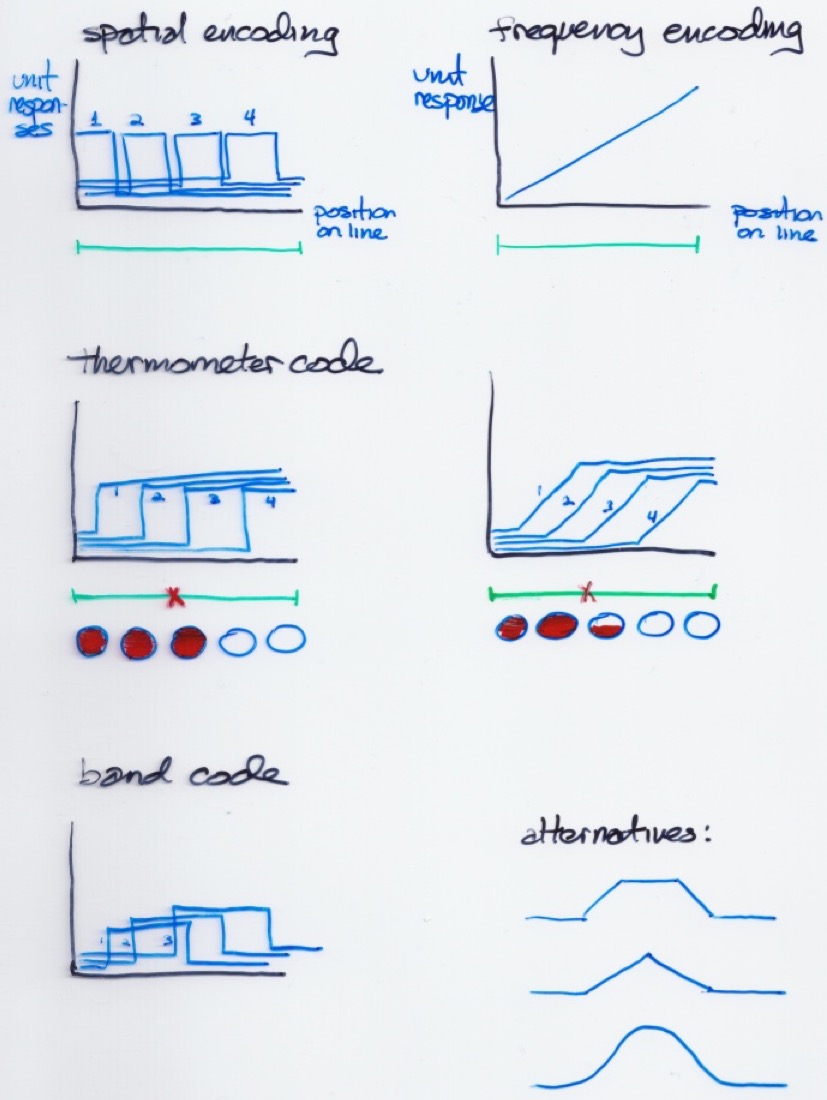 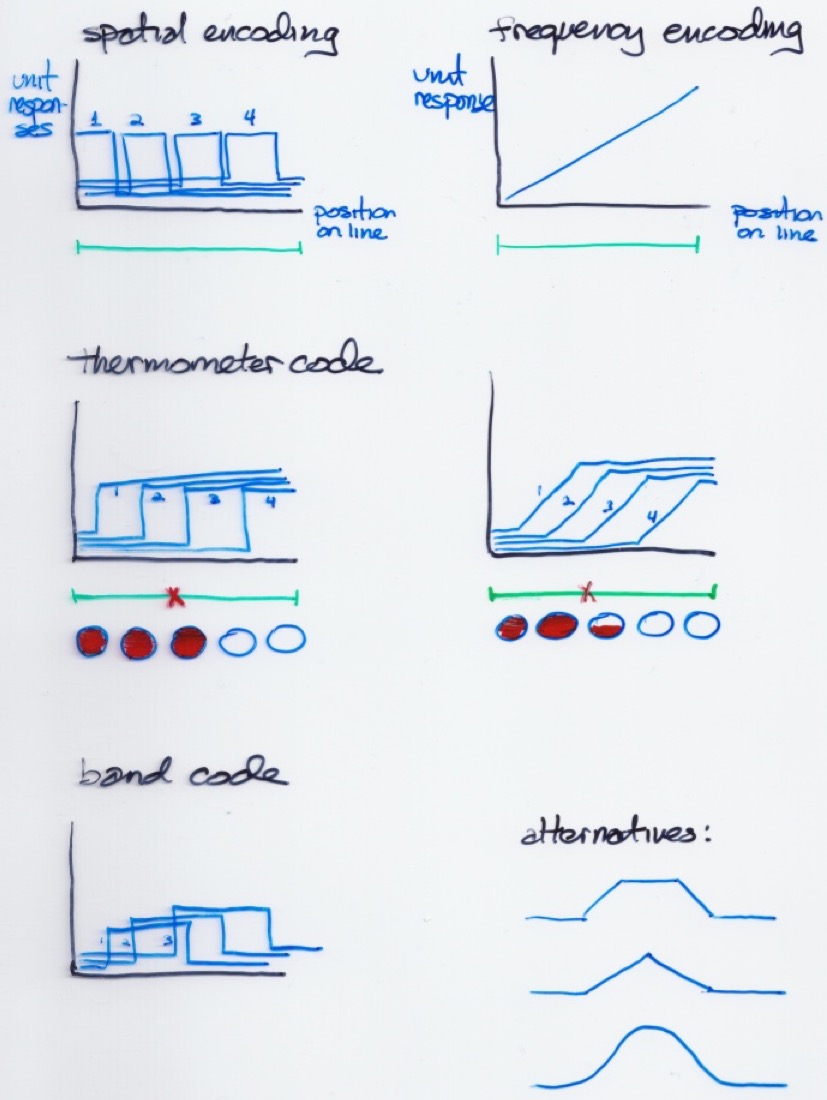 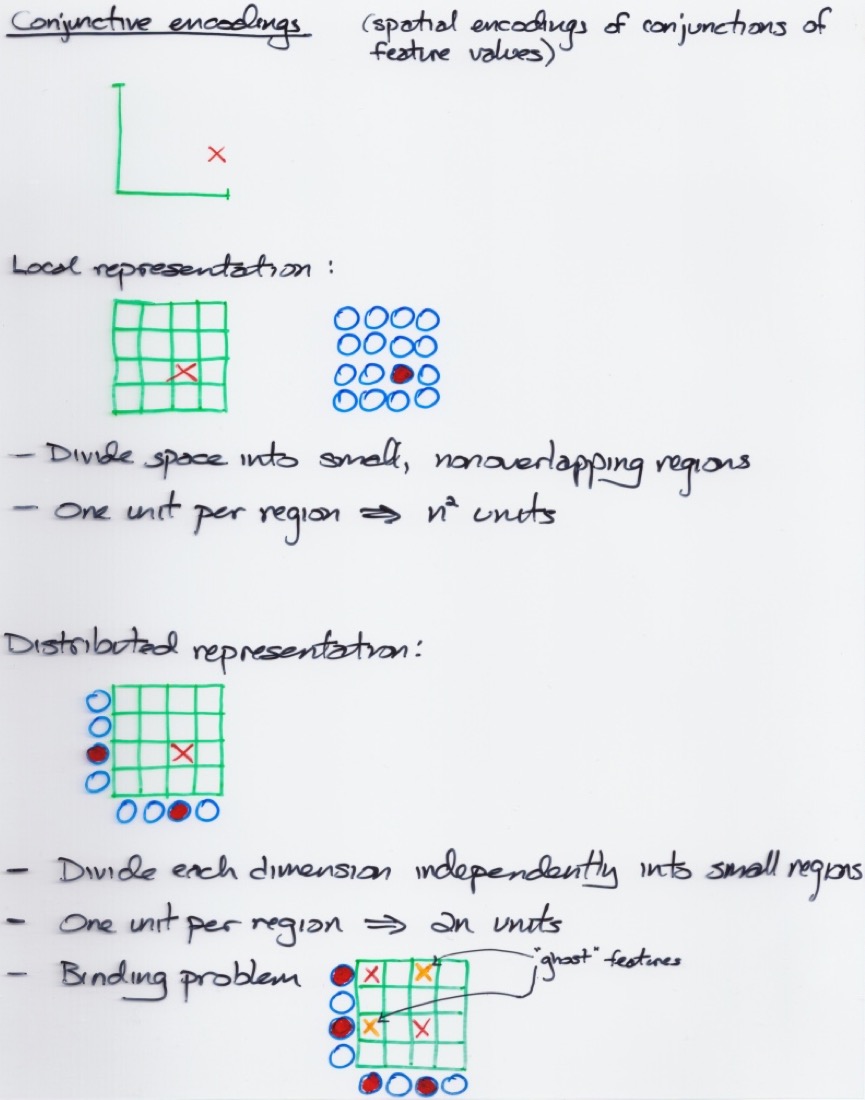 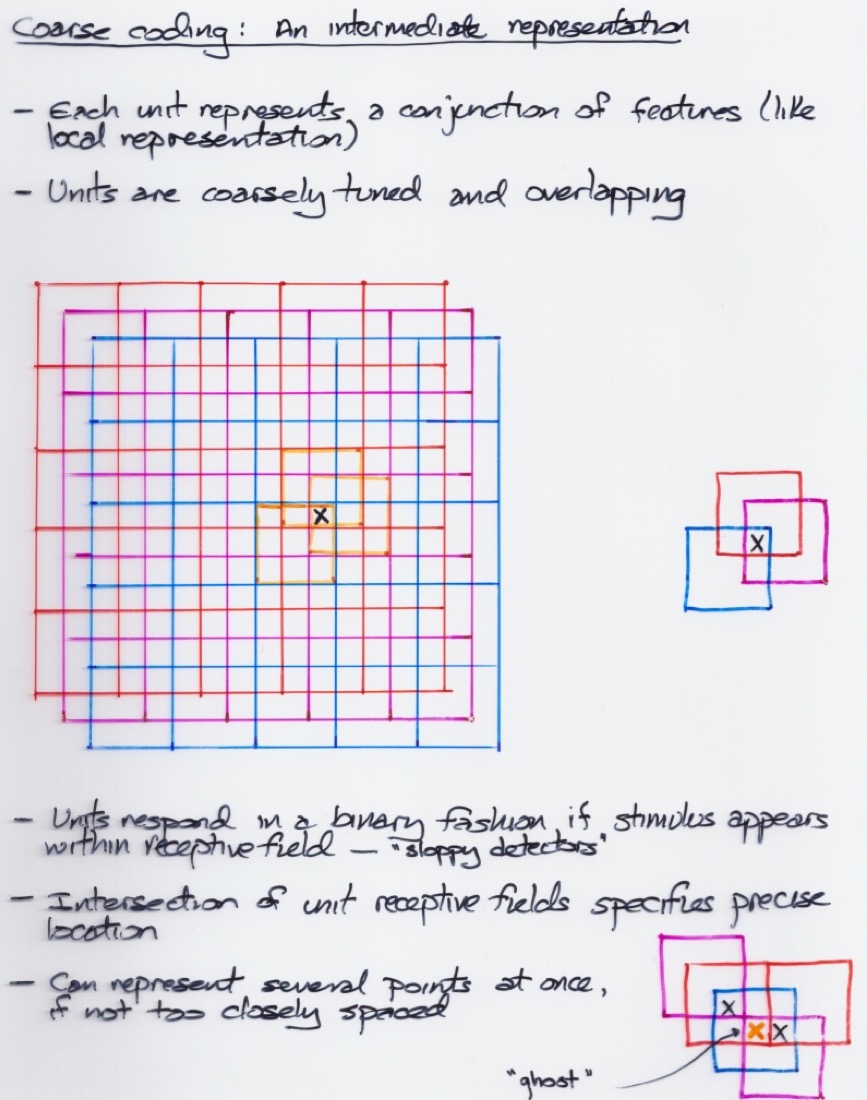 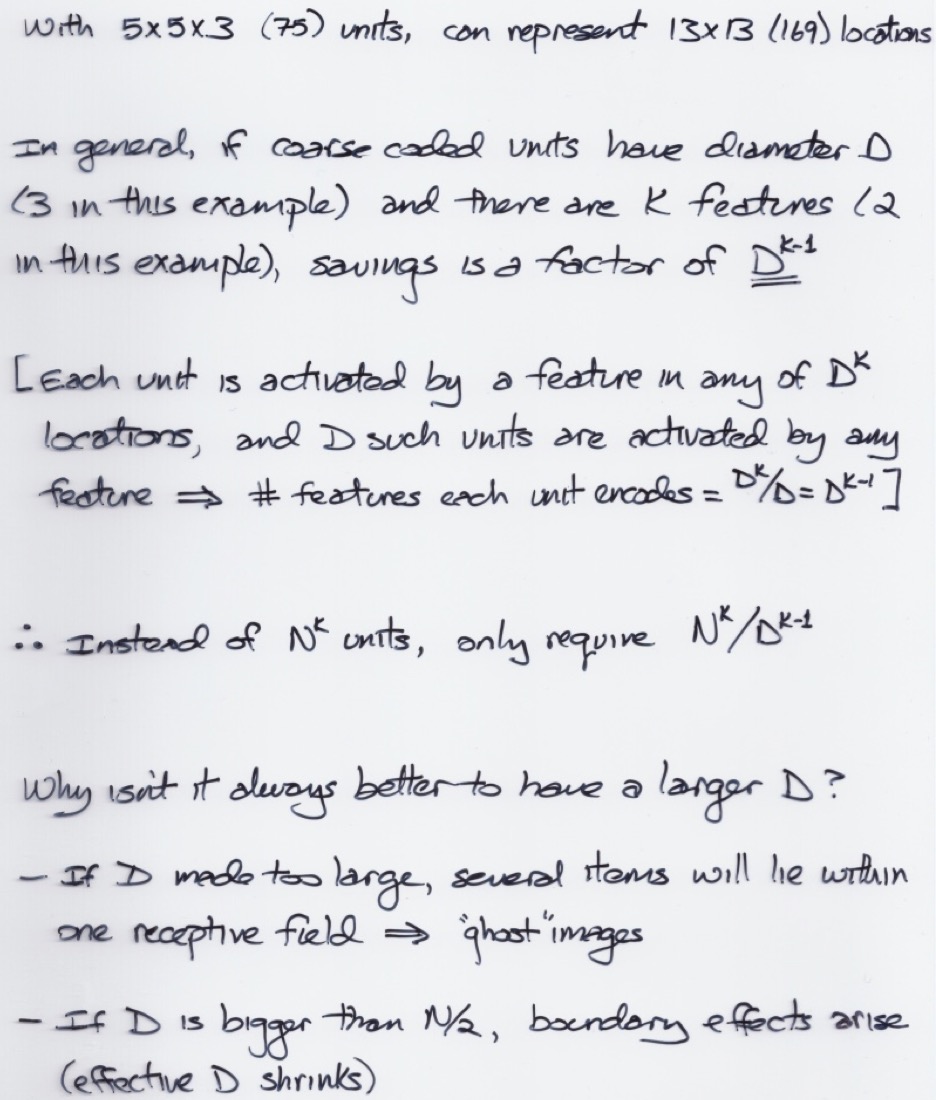 Psychologically Grounded Representations
Music composition network (Mozer, 1994)




Task: predict next pitch in diatonic scale
with one-hot pitch representation			54.5% accuracy
with psychologically grounded representation	98.4% accuracy
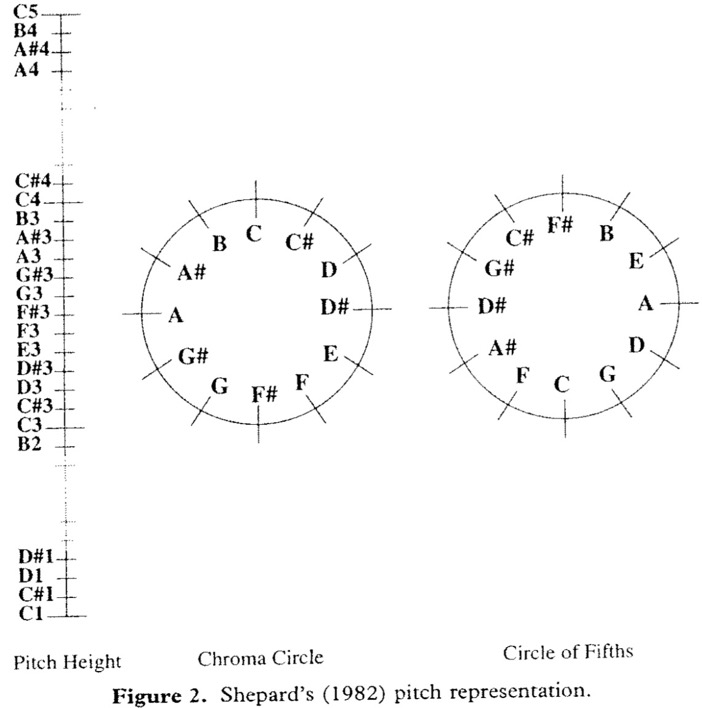 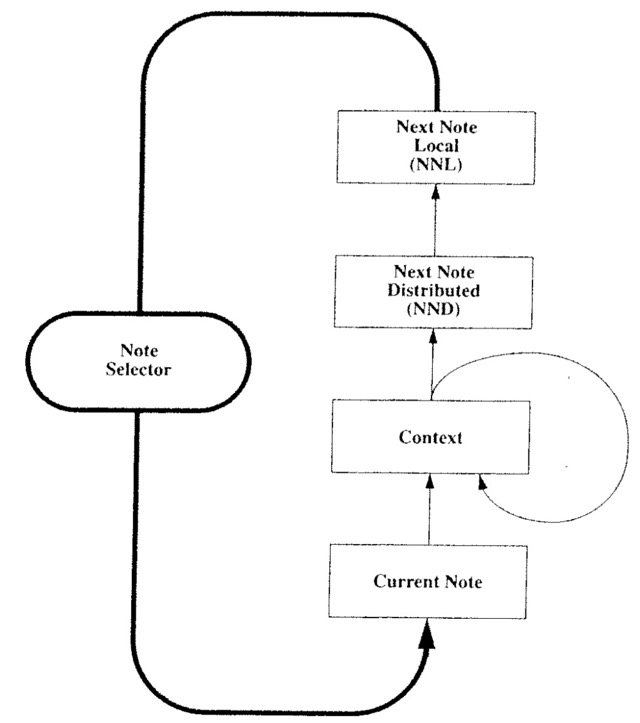 [Speaker Notes: predicting next pitch in diatonic scale
CONCERT:]
Log Scaling
[Speaker Notes: change in a physical stimulus required to perceive a change]